C4 - REGLES
INTRODUCTION
 REGLE 1: Situation initiale
 REGLE 2: Franchissement d’une transition
 REGLE 3: Evolution des étapes actives
 REGLE 4: Evolutions simultanées
 REGLE 5: Activation et désactivation simultanée d’une étape
 CAS PARTICULIER
Introduction
Le GRAFCET est un langage de description dynamique du comportement d’une PC : la logique de commande des E/S varie en fonction des étapes actives du grafcet appelé aussi « situation du grafcet ».
L’aspect dynamique est obtenue en faisant évoluer la situation stable de départ S1 vers une deuxième situation stable S2, à partir du changement d’état d’une variable d’entrée.
Introduction
Définition: La situation d’un grafcet est l’ensemble des étapes actives à un instant donné, elle est noté : 
S={i, j, k,…} avec i, j, k…  numéros des étapes actives
Evolution du grafcet dans le respect des 5 règles d’évolution
S1 stable + entrée
S2 stable
Introduction
0
0
Evolution de la situation du grafcet
•
dcy.1S1
dcy.1S1
1
1
•
1S2
1S2
2
2
1S1
1S1
1Y14
1Y12
1Y14
1Y12
S2 ={1}stable
Règle 2
S1 ={0}stable
+ entrée
Règle 1
Règle 3
dcy = 0
1S1 = 1
1S2 = 0
dcy = 1
1S1 = 1
1S2 = 0
Règle 1
Règle 1 : SITUATION INITIALE
Toutes les étapes initiales sont actives au début du fonctionnement.
La situation initiale d’un grafcet caractérise le comportement initial de la partie commande vis-à-vis de la partie opérative, de l’opérateur et/ou des éléments extérieurs.
0
Elle correspond aux étapes actives au début du fonctionnement. Ces étapes particulières dites étapes initiales ont pour symbole un double cadre.
Règle 1
La situation initiale doit avoir un comportement passif (non émission d’ordre) vis-à-vis de la PO, celle-ci se trouvant dans une position de repos.
C:=0
0
Exemple d’initialisation de compteur à l’étape initiale
Règle 1
Un grafcet peut comporter plusieurs étapes initiales (représentation avec la norme grafcet de 1995) :
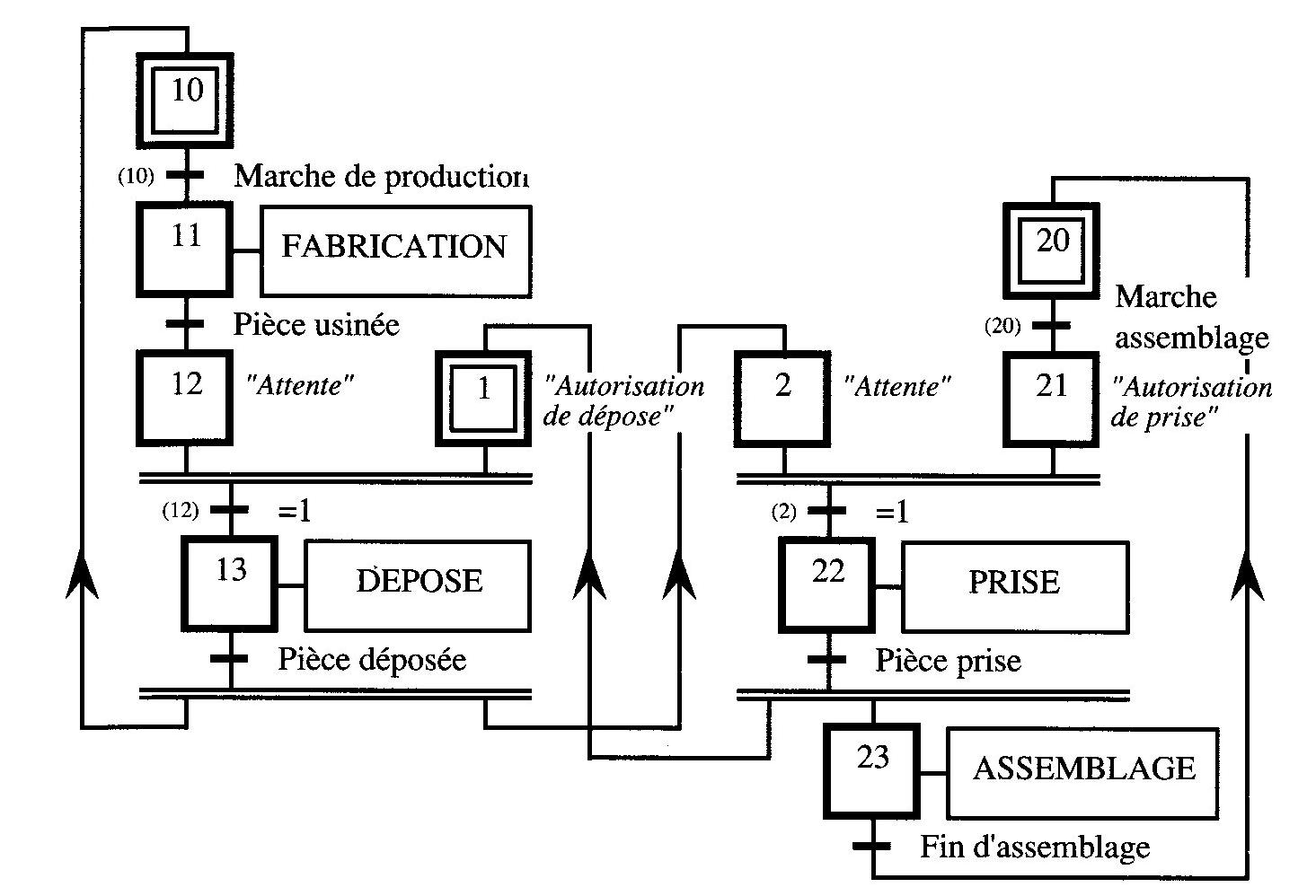 Règle 2
Règle 2 : FRANCHISSEMENT D’UNE TRANSITION
Une transition est validée quand toutes les étapes immédiatement précédentes sont actives.
Une transition est franchissable si elle est validée et si la réceptivité associée est vraie.
Une transition franchissable est obligatoirement franchie.
Règle 2
1
2
•
•
1
•
a
a
(t1)
(t1)
a
a
(t1)
(t1)
3
4
2
Transitions (t1) non validées
Transitions (t1) validées et réceptivités associées fausses (a=0).
Transitions (t1) validées et réceptivités associées vraies (a=1). D’où transitions franchissables.
Règle 3
Règle 3 : EVOLUTION DES ETAPES ACTIVES
Le franchissement d’une transition entraîne simultanément:
l’activation de toutes les étapes immédiatement suivantes,
et la désactivation de toutes les étapes immédiatement précédentes.
Règle 3
1
2
•
•
1
•
a
a
a
a
(t1)
(t1)
(t1)
(t1)
Transitions (t1) franchies
•
3
4
2
•
•
L’étape 1 est désactivée et simultanément l’étape 2 est activée.
Les étapes 1 et 2 sont désactivées et simultanément les étapes 3 et 4 sont activées
Règle 3
a = 0   a = 1
t1
t1
3, 4
1
2
•
•
a
a
(t1)
(t1)
3
4
•
•
Règle 4
Règle 4 : EVOLUTIONS SIMULTANEES
Plusieurs transitions simultanément franchissables sont simultanément franchies.
Règle 4
1
2
1
2
•
•
•
•
(t2)
(t2)
a. X2
a. X2
a. X2
(t3)
(t3)
a. X1
a. X1
a. X1
a
a
(t1)
(t1)
•
•
Les séquences 1, 3 et 2, 4 sont des séquences parallèles synchronisées par l’interprétation du grafcet (réceptivité).
Règle 2
Règle 3
a = 1
3
4
3
4
•
•
Règle 2
Règle 3
C’est un parallélisme structural.
C’est un parallélisme interprété.
Les séquences 1, 3 et 2, 4 sont des séquences parallèles synchronisées par la structure du grafcet.
Règle 4
Conclusion :
La RÈGLE 4 permet l’équivalence entre les deux solutions et permet de décomposer un grafcet complexe en plusieurs grafcets de structures simplifiées. 

La synchronisation des différents grafcets est alors réalisée uniquement par les variables d’étapes.
Ce principe sera utilisé par la suite dans les structures hiérarchisées de grafcets.
Règle 5
Règle 5 : ACTIVATION ET DESACTIVATION SIMULTANEE D’UNE ETAPE
Si la même étape est simultanément activée et désactivée alors elle reste active.
La priorité est donnée à l’activation de l’étape.
Règle 5
a = 0   a = 1
t1
t1
2, 3
1
2
•
•
3
a
a
(t1)
(t1)
•
Cas particuliers
 transition source/ transition puits
On appelle transition source une transition non reliée à une étape amont. Par convention, cette transition est toujours validée.
a
On appelle transition puits une transition non reliée à une étape aval. Le franchissement de cette transition entraîne uniquement la désactivation de l’étape amont.
b
Cas particuliers
 étape source/ étape puits
On appelle étape source une étape non reliée à une transition amont. L’activation d’une étape source ne peut être obtenue que par initialisation ou par forçage.
3
On appelle étape puits une étape non reliée à une transition aval. La désactivation d’une étape puits ne peut être obtenue que par mise en situation vide de son grafcet ou par forçage à 0.
8